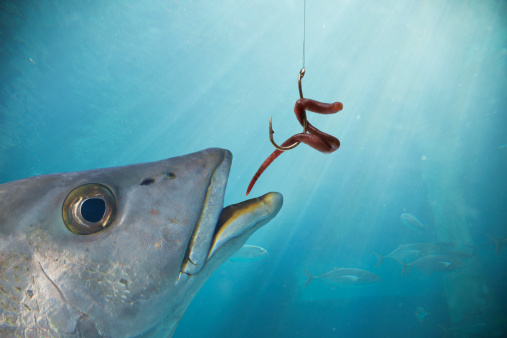 Yield Not to Temptation
“lest Satan should take advantage of us;for we are not ignorant of his devices”
2 Corinthians 2:11
Richard Thetford								 	                 www.thetfordcountry.com
Micaiah Did Not Yield
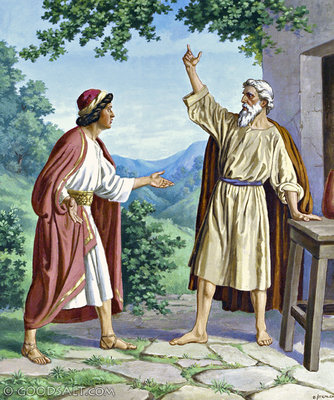 1 Kings 22:1-28
Richard Thetford								 	                 www.thetfordcountry.com
Satan Tempts Us
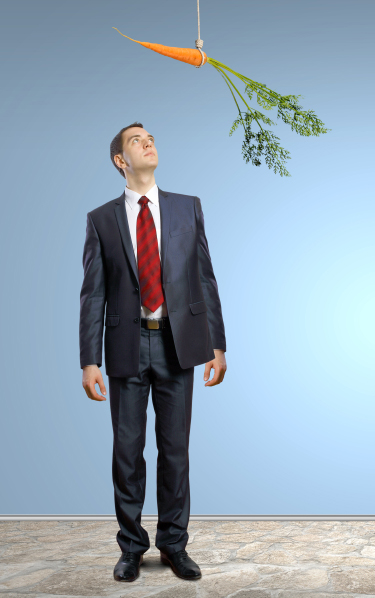 Appealing bait is dangled before us
Satan tempted Eve
Satan tempted Jesus
Good for food		Lust of the flesh
Delight to the eyes		Lust of the eyes
Make one wise		Pride of life
Richard Thetford								 	                 www.thetfordcountry.com
Satan Tempts Us
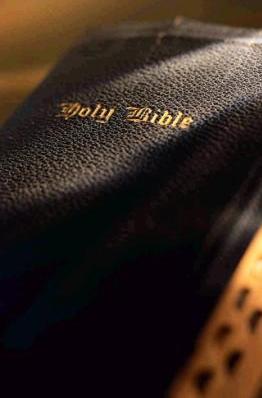 Uses people and things
Temptation is not from God
James 1:13
From Satan
1 Corinthians 7:5; Matthew 4:1
Proverbs 1:10; 4:14-15; 6:24-29
Our lust tempts us
James 1:14-15; Romans 6:12-13
Richard Thetford								 	                 www.thetfordcountry.com
We Can Overcome Temptation
Jesus Knows about temptation
2 Peter 2:9; Hebrews 2:18; 4:15
Prayer
Matthew 26:41
Matthew 6:13
God’s Word
Psalms 119:11
Matthew 4:1-11
1 Corinthians 10:12-13
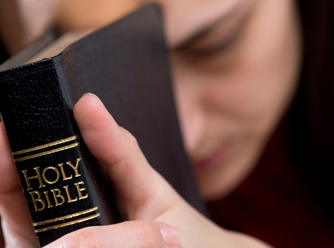 Richard Thetford								 	                 www.thetfordcountry.com
Conclusion
Satan wants us to sin
1 Peter 5:8
We must NOT yieldto temptation
1 John 2:1-2
1 John 1:9
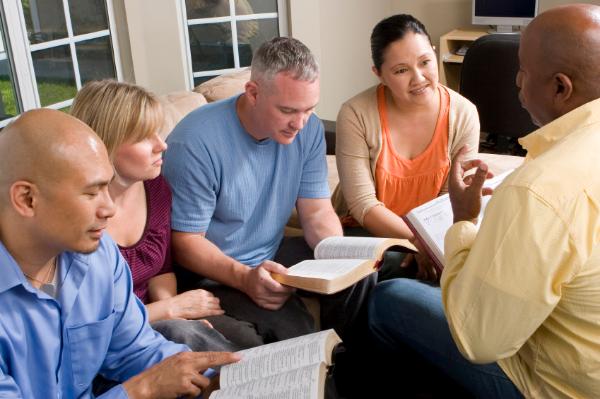 Richard Thetford								 	                 www.thetfordcountry.com